МБДОУ г. Иркутска №115На берегу Ангары стоит город Иркутск.
Подготовила воспитатель 
Первой квалификационной категории
Сересова Т.В.
2021г.
Цели и задачи проекта:
закрепить знания детей о символике родного края; 
продолжать знакомство с историей и природой малой родины;
формировать ответственное отношение к уникальному природному комплексу озера Байкал на основе формирования знаний и воспитания нравственно-экологического сознания, экологически грамотного отношения к природе;
 создать условия для формирования расширенных представлений об уникальном биологическом разнообразии и условиях обитания растений и животных Байкала и Прибайкалья;
воспитывать любовь и гордость к своему городу Иркутску и к его природному наследию.
Коллективный проект.
Рисование с элементами аппликации.
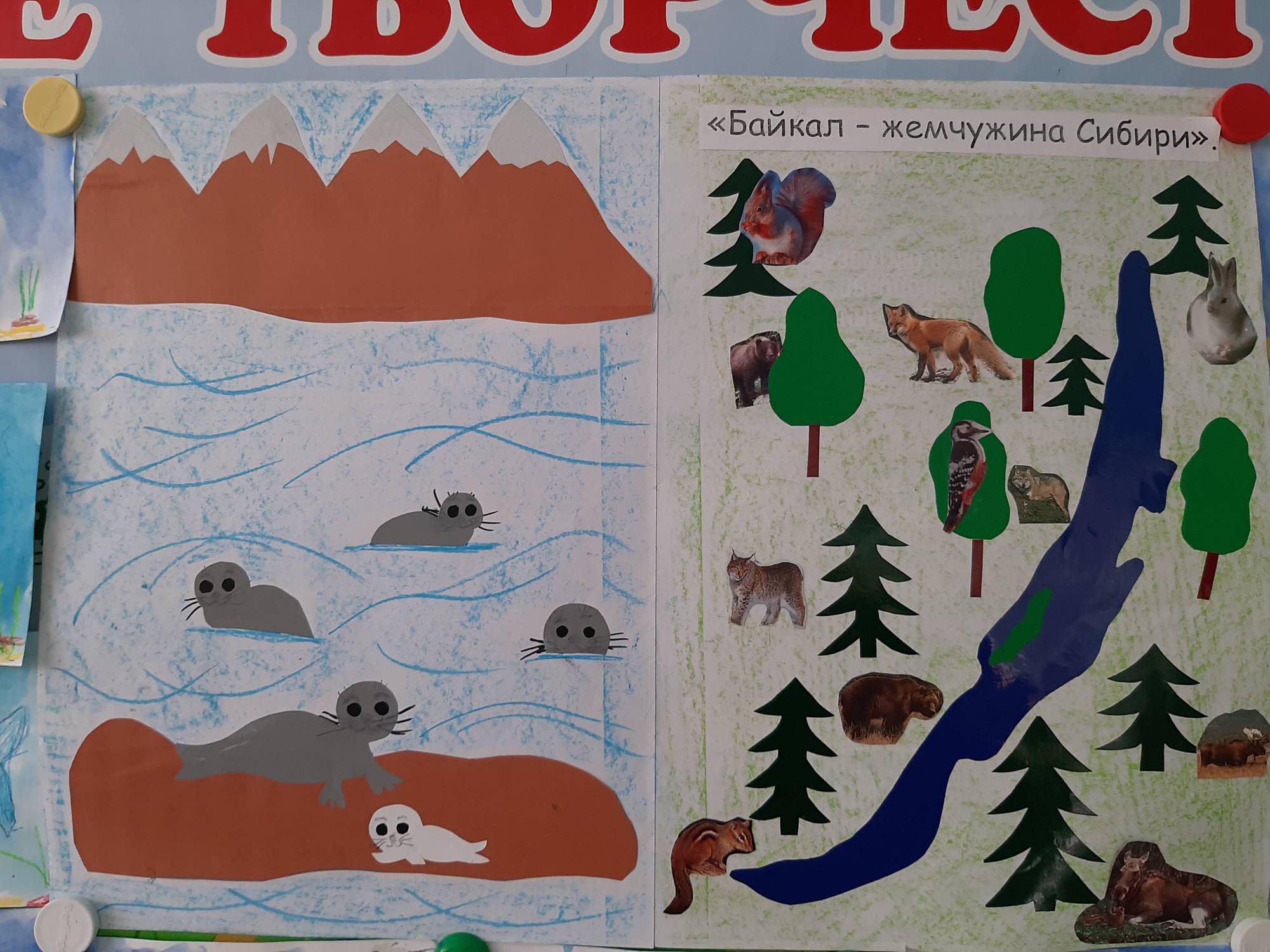 Рисование с элементами аппликации.
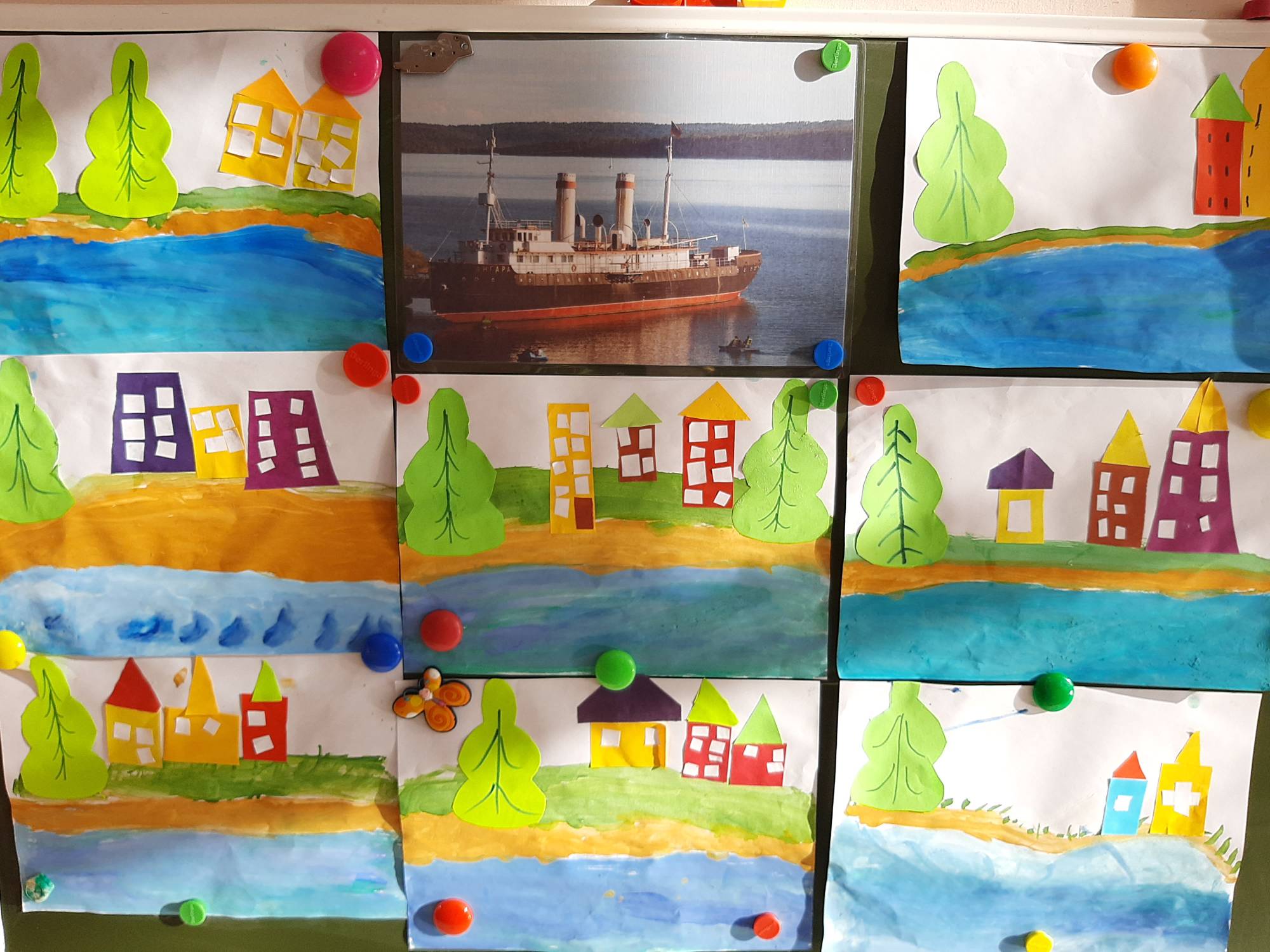 Макетирование.
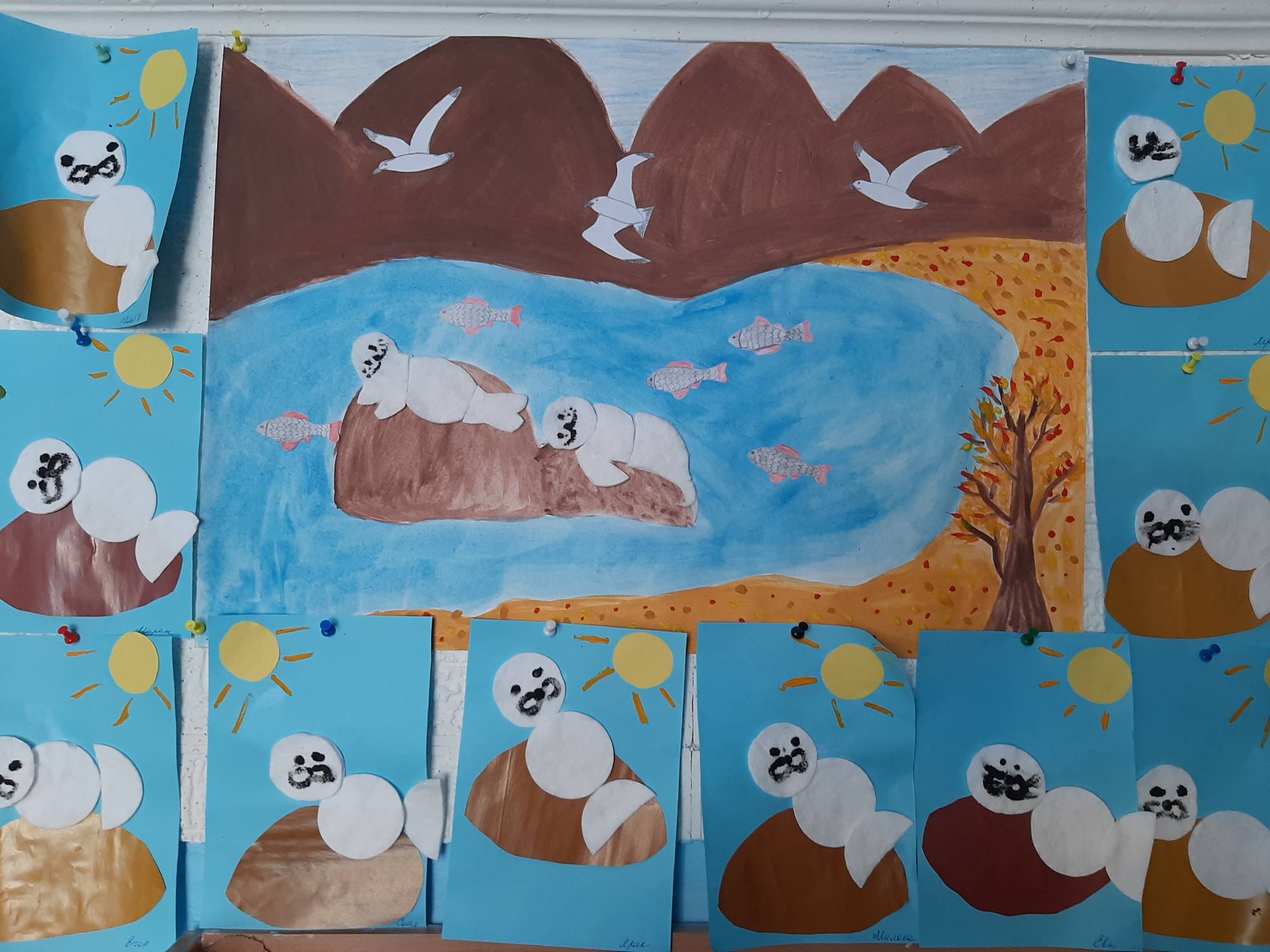 Лепка.
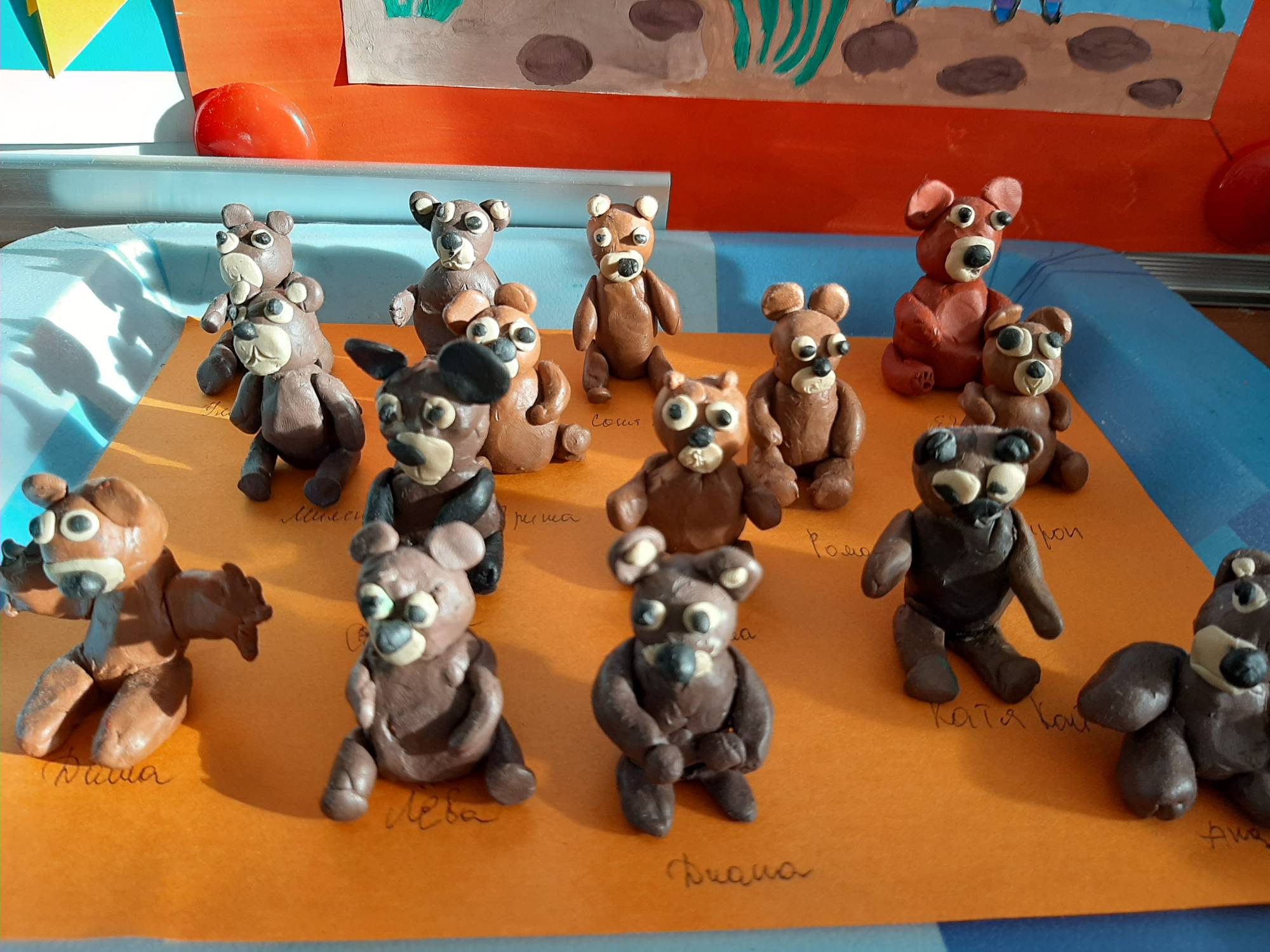 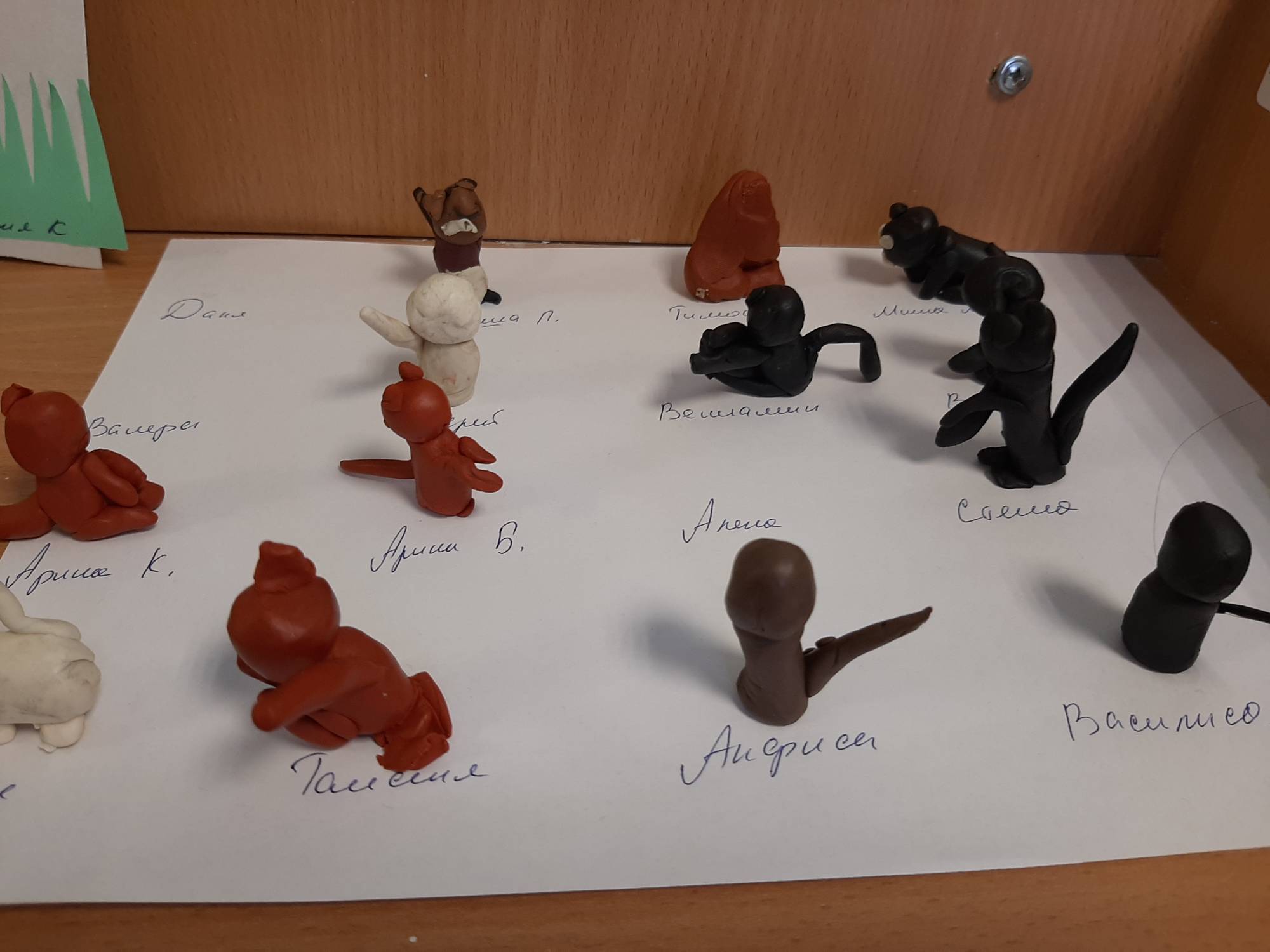 Нетрадиционное рисование, аппликация и оригами .
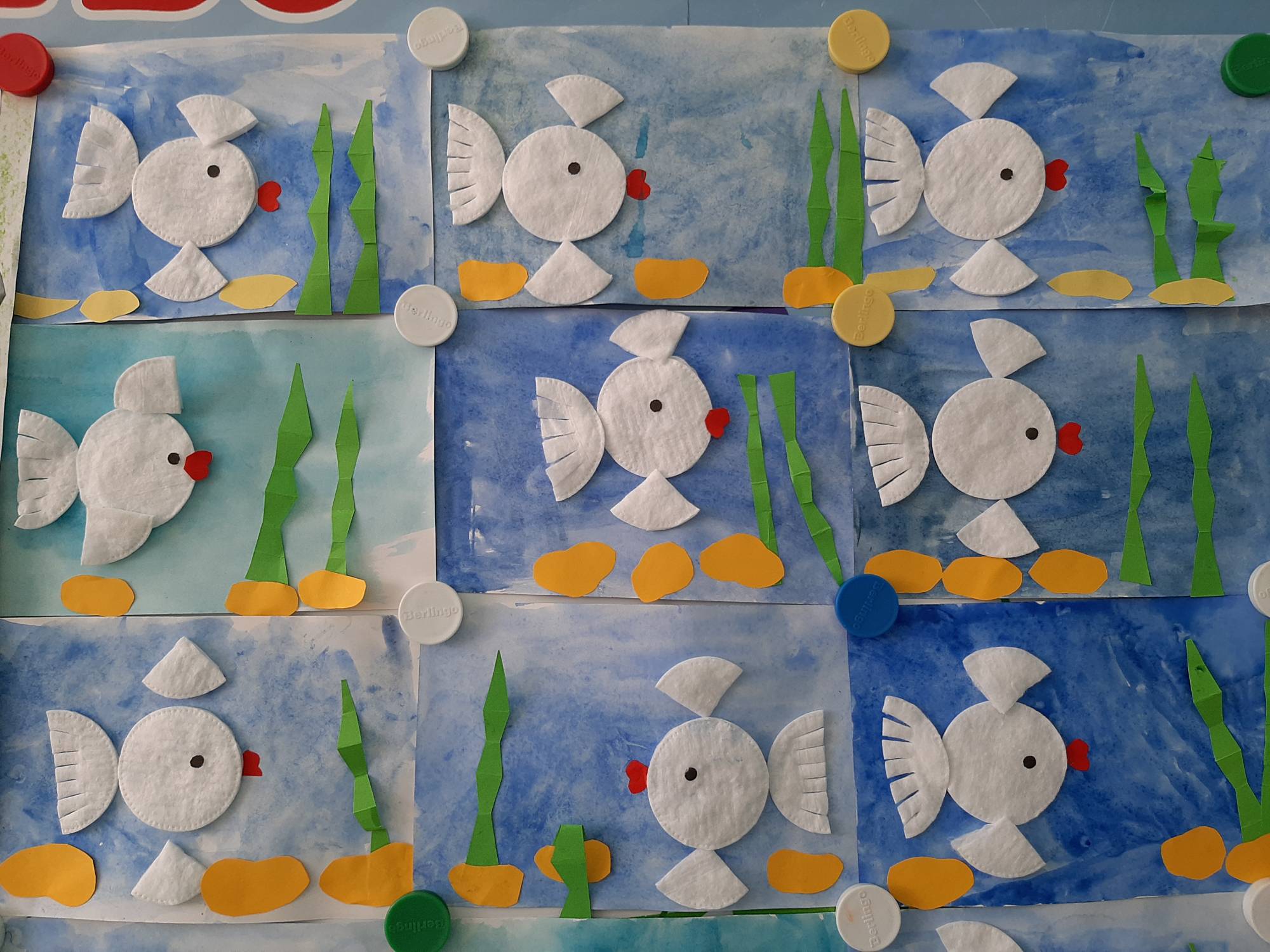 Рисование с элементами объёмной аппликации.
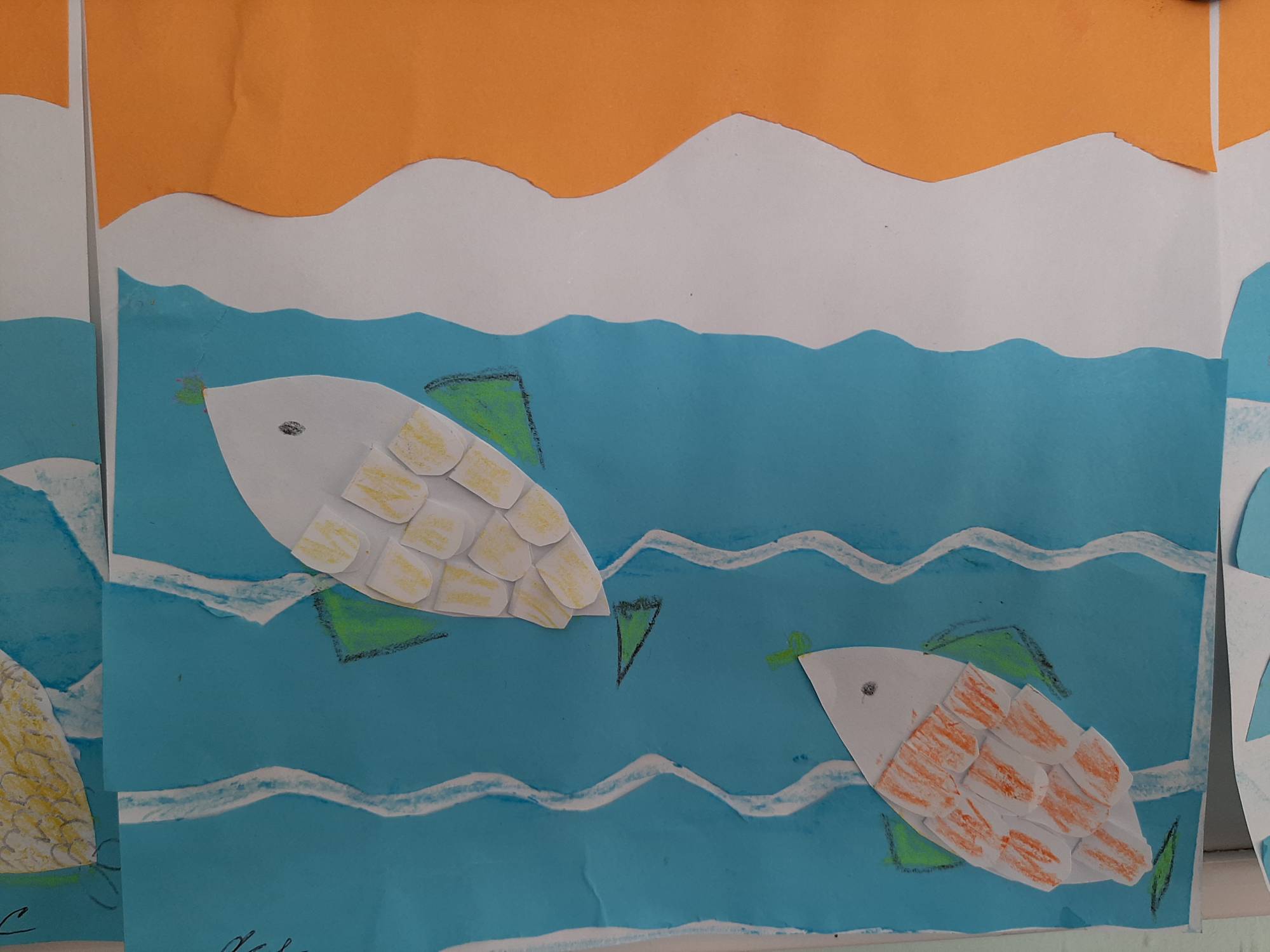 Индивидуальная тематическая выставка.